Förslag till nytt landskapsandelssystem 2018
Robert Lönnqvist, projektledare
19 maj 2016
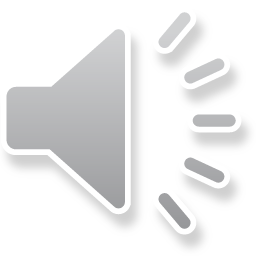 Innehåll
Kort om landskapsandelssystemet
Ekonomiskt utfall enligt olika nyckeltal
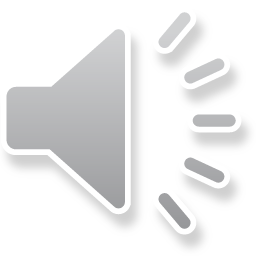 2
Landskapsandelssystemet
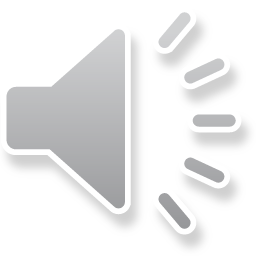 3
Styr- och projektgrupper
Styrgrupp: 
Mats Perämaa, ordf.
Conny Nyholm, LR
Runa Tufvesson, LR
Emma Dahlén, MH
Magnus Sandberg, ÅKF
Projektgrupp:
Projektledare Robert Lönnqvist, LR
Katarina Fellman, direktör Åsub
Robert Lindfors, konsult
Robert Lindblom, budgetberedare LR
Projektgruppen har utfört utredningsarbetet och ansvarat för att ta fram logiken i systemet.
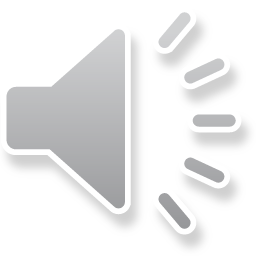 Syftet med landskapsandelarna
Skapar ekonomiska förutsättningar för kommunerna att producera välfärd.
Utjämningssystem - utjämnar opåverkbara skillnader mellan kommunerna. 
Till opåverkbara skillnader räknas inkomster, demografi, lägre elevunderlag i skola samt opåverkbara omständigheter (KST-områden)
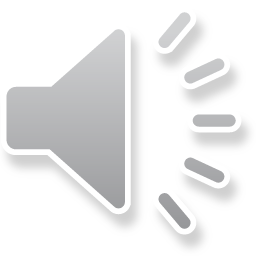 5
Vad vill vi uppnå?
En parlamentarisk referensgrupp har tagit fram övergripande effektmål.

Landskapsandelssystemet ska
ge kommunerna möjlighet att tillhandahålla lagstadgad basservice 
vara enkelt och förutsägbart 
gynna hållbar tillväxt
främja samarbete och samgång.
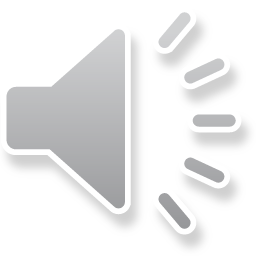 6
Hur uppnår vi effektmålen?
Effektmålen nås genom 
skattekomplettering
kostnadsutjämning
en steglös modell 
ett fåtal parametrar som styr fördelningen.

Resultatet blir ett system som är bättre anpassat för verkligheten än nuvarande system.
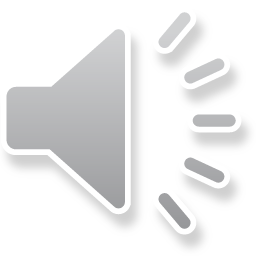 7
Sex centrala delar bygger upp systemet
Skattekomplettering
Kalkylerad LS-andel socialvård  och grundskola 
Kostnadsutjämning specialområden (KST-områden) 
Skärgårdstillägg
Främjande av fritid och bibliotek samt Medis.
Samarbetsstöd och samgångsstöd (det senare enligt kommunindelningslagen)
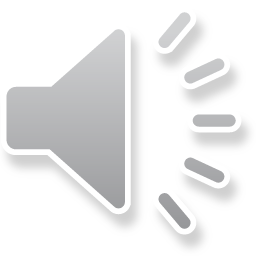 Systemet fördelar ca 33 miljoner år 2018
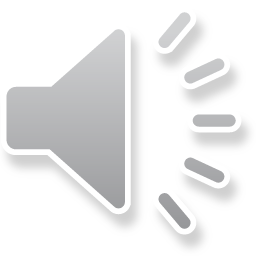 Övergångssystemet
Övergångssystemet mildrar skillnaderna mellan gamla och nya systemet. 
År 2018 – 25 % av skillnaderna utjämnas
År 2019 – 50 % av skillnaderna utjämnas
År 2020 – 75 % av skillnaderna utjämnas
År 2021 – Full effekt av förändringarna
Den aviserade besparingen utjämnas inte.
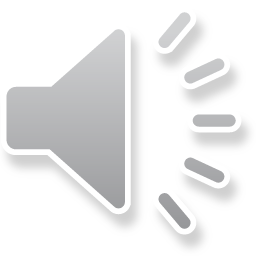 10